Mergesort
David KauchakCS 62 – Spring 2021
Admin
Compression assignment

Lab tomorrow
Sorting
Insertion sort

Selection sort

How do they work? Best, worst, average case runtime?
Selection sort
3 44 38  5 47  1 36 26
unsorted
sorted
Divide the array into two parts: a sorted part on the left and an unsorted part on the right

Repeat:
Find the smallest element in the unsorted part
Swap it with the leftmost element of the unsorted array
The sorted array is now one element larger
Selection sort
1  3   5  2647 4436 38
unsorted
sorted
Divide the array into two parts: a sorted part on the left and an unsorted part on the right

Repeat:
Find the smallest element in the unsorted part
Swap it with the leftmost element of the unsorted array
The sorted array is now one element larger
Selection sort: overall runtime
O(n2)
Best case = worst case = averages case =
Divide the array into two parts: a sorted part on the left and an unsorted part on the right

Repeat:
Find the smallest element in the unsorted part
Swap it with the leftmost element of the unsorted array
The sorted array is now one element larger
Insertion sort
3 44 38  5 47  1 36 26
Divide the array into two parts:
left part: left elements in sorted order
right part: right elements in unsorted order

Repeat:
Look at the next element in the unsorted part
Find the correct location in the sorted part (by sliding each item right one at a time)
The sorted array is now one element larger
Insertion sort
3  5  38 4447  1 36 26
unsorted
sorted
Divide the array into two parts:
left part: left elements in sorted order
right part: right elements in unsorted order

Repeat:
Look at the next element in the unsorted part
Find the correct location in the sorted part (by sliding each item right one at a time)
The sorted array is now one element larger
Insertion sort: overall runtime
Best case: O(n), the array is already sorted

Worst case: O(n2), the array is reverse sorted (same sum as before)

Average case: O(n2), n iterations and still have to move n/2 entries on average
Divide the array into two parts:
left part: left elements in sorted order
right part: right elements in unsorted order

Repeat:
Look at the next element in the unsorted part
Find the correct location in the sorted part (by sliding each item right one at a time)
The sorted array is now one element larger
Sorting algorithm properties
Stable sorting algorithms

If there are ties, the elements occur in their original order

Excel demo!
Selection sort
Divide the array into two parts: a sorted part on the left and an unsorted part on the right

Repeat:
Find the smallest element in the unsorted part
Swap it with the leftmost element of the unsorted array
The sorted array is now one element larger
Insertion sort
Are these stable?
Divide the array into two parts:
left part: left elements in sorted order
right part: right elements in unsorted order

Repeat:
Look at the next element in the unsorted part
Find the correct location in the sorted part (by sliding each item right one at a time)
The sorted array is now one element larger
Selection sort
Divide the array into two parts: a sorted part on the left and an unsorted part on the right

Repeat:
Find the smallest element in the unsorted part
Swap it with the leftmost element of the unsorted array
The sorted array is now one element larger
Insertion sort is stable
Divide the array into two parts:
left part: left elements in sorted order
right part: right elements in unsorted order

Repeat:
Look at the next element in the unsorted part
Find the correct location in the sorted part (by sliding each item right one at a time)
The sorted array is now one element larger
Sorting algorithm properties
In-place sorting

Can be done without additional memory, i.e., another array
Selection sort
Divide the array into two parts: a sorted part on the left and an unsorted part on the right

Repeat:
Find the smallest element in the unsorted part
Swap it with the leftmost element of the unsorted array
The sorted array is now one element larger
Insertion sort
Are these in-place?
Divide the array into two parts:
left part: left elements in sorted order
right part: right elements in unsorted order

Repeat:
Look at the next element in the unsorted part
Find the correct location in the sorted part (by sliding each item right one at a time)
The sorted array is now one element larger
Selection sort is in place
Divide the array into two parts: a sorted part on the left and an unsorted part on the right

Repeat:
Find the smallest element in the unsorted part
Swap it with the leftmost element of the unsorted array
The sorted array is now one element larger
Insertion sort is in-place
Divide the array into two parts:
left part: left elements in sorted order
right part: right elements in unsorted order

Repeat:
Look at the next element in the unsorted part
Find the correct location in the sorted part (by sliding each item right one at a time)
The sorted array is now one element larger
Selection sort
Divide the array into two parts: a sorted part on the left and an unsorted part on the right

Repeat:
Find the smallest element in the unsorted part
Swap it with the leftmost element of the unsorted array
The sorted array is now one element larger
Insertion sort
What questions do we ask about the data?
Divide the array into two parts:
left part: left elements in sorted order
right part: right elements in unsorted order

Repeat:
Look at the next element in the unsorted part
Find the correct location in the sorted part (by sliding each item right one at a time)
The sorted array is now one element larger
Selection sort
Divide the array into two parts: a sorted part on the left and an unsorted part on the right

Repeat:
Find the smallest element in the unsorted part
Swap it with the leftmost element of the unsorted array
The sorted array is now one element larger
Insertion sort
What questions do we ask about the data?
Divide the array into two parts:
left part: left elements in sorted order
right part: right elements in unsorted order

Repeat:
Look at the next element in the unsorted part
Find the correct location in the sorted part (by sliding each item right one at a time)
The sorted array is now one element larger
Compare to other elements
Comparable interface
https://docs.oracle.com/javase/8/docs/api/java/lang/Comparable.html

Interface Comparable<T>

int compareTo(T other)
-1: this object is less than other (technically, any negative number)
0: this object is equal to other
1: this object is greater than other (technically, any positive number)
Which algorithm is this?
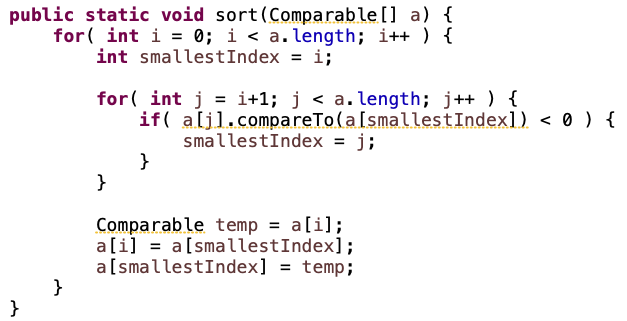 Which algorithm is this?
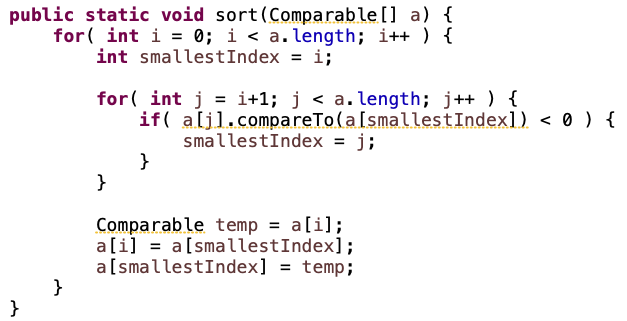 is a[j] < a[smallestIndex]
Which algorithm is this?
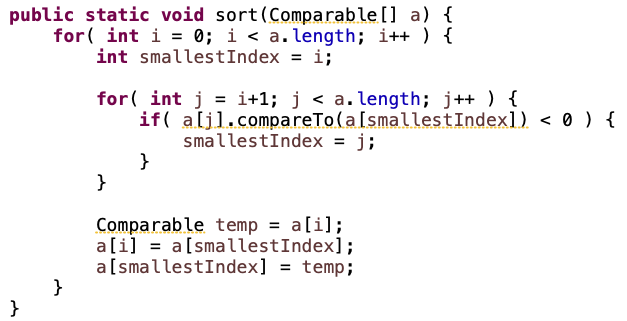 find the smallest value in the unsorted part (i+1… end)
Which algorithm is this?
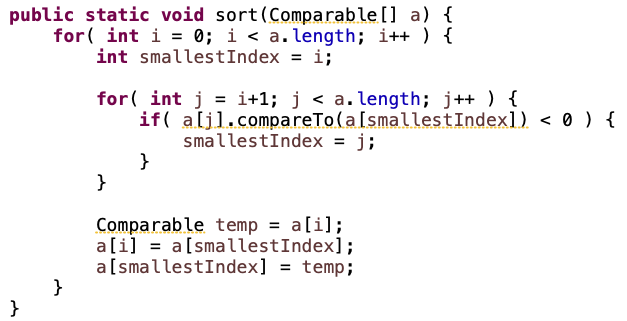 swap i and the smallest value
A better way
We can constrain the type variable to only allow for classes that implement Comparable<E>.
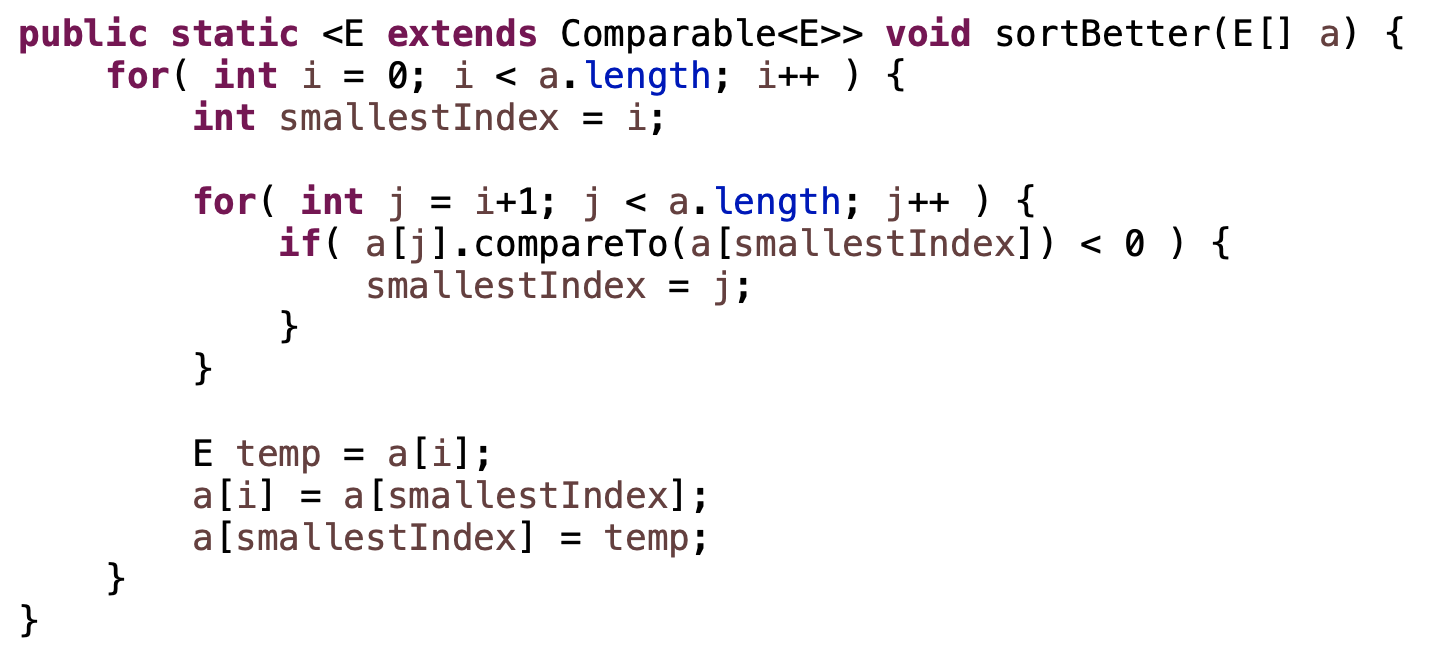 Merge
Assuming left (L) and right (R) are sorted already, merge the two to create a new, single sorted array
L: 1  3  5  8
R: 2  4  6  7
How can we do this?
Merge
L: 1  3  5  8
R: 2  4  6  7
Create a new array to hold the result that is the combined length
[Speaker Notes: Eventually, all of the things in L and R will make it down here]
Merge
L: 1  3  5  8
R: 2  4  6  7
What item is first?
How did you know?
Merge
L: 1  3  5  8
R: 2  4  6  7
Compare the first two elements in the lists!
Merge
L: 1  3  5  8
R: 2  4  6  7
1
What item is second?
How did you know?
Merge
L: 1  3  5  8
R: 2  4  6  7
1
Compare the smallest element that hasn’t been used yet in each list
For L, this is next element in the list
For R, this is still the first element
Merge
L: 1  3  5  8
R: 2  4  6  7
1
General algorithm?
Merge
L: 1  3  5  8
R: 2  4  6  7
General algorithm:
Keep the index for where we are in each input array
Start them both at 0

Repeat until we’re done:
Compare current elements
Copy smaller one down and increment that index
Merge
L: 1  3  5  8
R: 2  4  6  7
1
General algorithm:
Keep the index for where we are in each input array
Start them both at 0

Repeat until we’re done:
Compare current elements
Copy smaller one down and increment that index
Merge
L: 1  3  5  8
R: 2  4  6  7
1
General algorithm:
Keep the index for where we are in each input array
Start them both at 0

Repeat until we’re done:
Compare current elements
Copy smaller one down and increment that index
Merge
L: 1  3  5  8
R: 2  4  6  7
1 2
General algorithm:
Keep the index for where we are in each input array
Start them both at 0

Repeat until we’re done:
Compare current elements
Copy smaller one down and increment that index
Merge
L: 1  3  5  8
R: 2  4  6  7
1 2
General algorithm:
Keep the index for where we are in each input array
Start them both at 0

Repeat until we’re done:
Compare current elements
Copy smaller one down and increment that index
Merge
L: 1  3  5  8
R: 2  4  6  7
1 2 3
General algorithm:
Keep the index for where we are in each input array
Start them both at 0

Repeat until we’re done:
Compare current elements
Copy smaller one down and increment that index
Merge
L: 1  3  5  8
R: 2  4  6  7
1 2 3
General algorithm:
Keep the index for where we are in each input array
Start them both at 0

Repeat until we’re done:
Compare current elements
Copy smaller one down and increment that index
Merge
L: 1  3  5  8
R: 2  4  6  7
1 2 3 4
General algorithm:
Keep the index for where we are in each input array
Start them both at 0

Repeat until we’re done:
Compare current elements
Copy smaller one down and increment that index
Merge
L: 1  3  5  8
R: 2  4  6  7
1 2 3 4
General algorithm:
Keep the index for where we are in each input array
Start them both at 0

Repeat until we’re done:
Compare current elements
Copy smaller one down and increment that index
Merge
L: 1  3  5  8
R: 2  4  6  7
1 2 3 4 5
General algorithm:
Keep the index for where we are in each input array
Start them both at 0

Repeat until we’re done:
Compare current elements
Copy smaller one down and increment that index
Merge
L: 1  3  5  8
R: 2  4  6  7
1 2 3 4 5
General algorithm:
Keep the index for where we are in each input array
Start them both at 0

Repeat until we’re done:
Compare current elements
Copy smaller one down and increment that index
Merge
L: 1  3  5  8
R: 2  4  6  7
1 2 3 4 5 6
General algorithm:
Keep the index for where we are in each input array
Start them both at 0

Repeat until we’re done:
Compare current elements
Copy smaller one down and increment that index
Merge
L: 1  3  5  8
R: 2  4  6  7
1 2 3 4 5 6
General algorithm:
Keep the index for where we are in each input array
Start them both at 0

Repeat until we’re done:
Compare current elements
Copy smaller one down and increment that index
Merge
L: 1  3  5  8
R: 2  4  6  7
1 2 3 4 5 6 7
What do we do now?
Merge
L: 1  3  5  8
R: 2  4  6  7
1 2 3 4 5 6 7 8
If we run off the end of either array, just copy the remaining from the other array
Merge in code
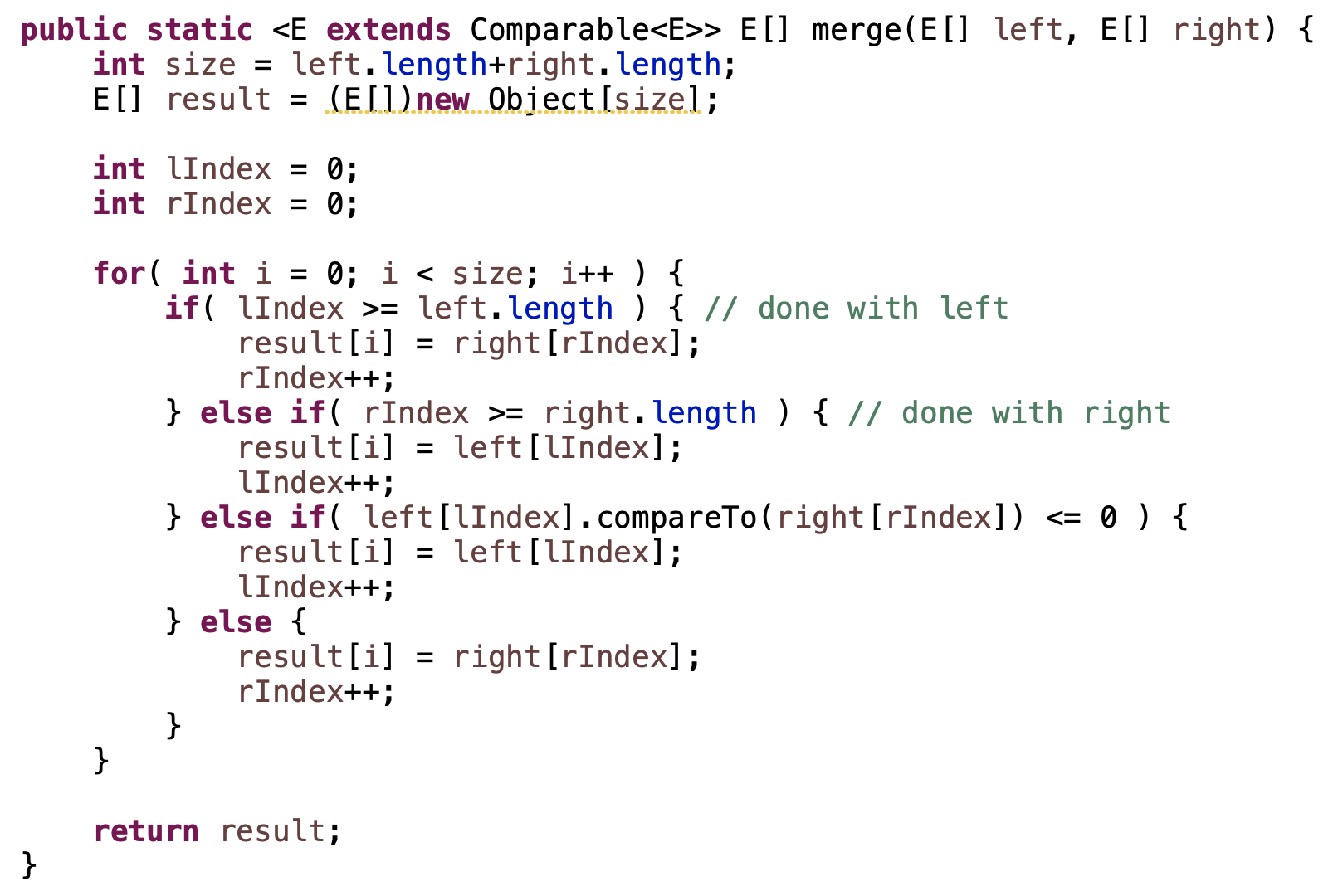 MergeSort
Divide the data in half

Call MergeSort on each half (resulting in two sorted halves)

Merge the two halves
MergeSort
Divide the data in half

Call MergeSort on each half (resulting in two sorted halves)

Merge the two halves
If the two halves are sorted, does MergeSort work?
MergeSort
Divide the data in half

Call MergeSort on each half (resulting in two sorted halves)

Merge the two halves
What are we missing?  Why does this work?
MergeSort
Divide the data in half

Call MergeSort on each half (resulting in two sorted halves)

Merge the two halves
MergeSort is recursive.  We’re missing a base case!
MergeSort: base case
7
Is this array sorted?
MergeSort: base case
7
If the array is of size 1 (or 0), it’s sorted
MergeSort
ms(7 1 4 2 6 5 3 8)
MergeSort
ms(7 1 4 2 6 5 3 8)
6 5 3 8
7 1 4 2
split in half
MergeSort
ms(7 1 4 2 6 5 3 8)
6 5 3 8
ms(7 1 4 2)
sort left side
MergeSort
ms(7 1 4 2 6 5 3 8)
6 5 3 8
ms(7 1 4 2)
7 1
4 2
split in half
MergeSort
ms(7 1 4 2 6 5 3 8)
6 5 3 8
ms(7 1 4 2)
4 2
ms(7 1)
sort left side
MergeSort
ms(7 1 4 2 6 5 3 8)
6 5 3 8
ms(7 1 4 2)
4 2
ms(7 1)
7
1
split in half
MergeSort
ms(7 1 4 2 6 5 3 8)
6 5 3 8
ms(7 1 4 2)
4 2
ms(7 1)
ms(7)
1
sort left side
MergeSort
ms(7 1 4 2 6 5 3 8)
6 5 3 8
ms(7 1 4 2)
4 2
ms(7 1)
ms(7)
1
what now?
MergeSort
ms(7 1 4 2 6 5 3 8)
6 5 3 8
ms(7 1 4 2)
4 2
ms(7 1)
7
ms(7)
1
Base case!
MergeSort
ms(7 1 4 2 6 5 3 8)
6 5 3 8
ms(7 1 4 2)
4 2
ms(7 1)
7
ms(7)
1
what now?
MergeSort
ms(7 1 4 2 6 5 3 8)
6 5 3 8
ms(7 1 4 2)
4 2
ms(7 1)
7
ms(7)
ms(1)
sort right side!
MergeSort
ms(7 1 4 2 6 5 3 8)
6 5 3 8
ms(7 1 4 2)
4 2
ms(7 1)
1
7
ms(7)
ms(1)
sort right side!
MergeSort
ms(7 1 4 2 6 5 3 8)
6 5 3 8
ms(7 1 4 2)
4 2
ms(7 1)
1
7
ms(7)
ms(1)
what now?
MergeSort
ms(7 1 4 2 6 5 3 8)
6 5 3 8
ms(7 1 4 2)
4 2
ms(7 1)
1
7
ms(7)
ms(1)
merge!
MergeSort
ms(7 1 4 2 6 5 3 8)
6 5 3 8
ms(7 1 4 2)
1 7
4 2
ms(7 1)
1
7
ms(7)
ms(1)
merge!
MergeSort
ms(7 1 4 2 6 5 3 8)
6 5 3 8
ms(7 1 4 2)
1 7
ms(4 2)
ms(7 1)
1
7
ms(7)
ms(1)
sort right
MergeSort
ms(7 1 4 2 6 5 3 8)
6 5 3 8
ms(7 1 4 2)
1 7
ms(4 2)
ms(7 1)
4
2
7
1
ms(7)
ms(1)
ms(4)
ms(2)
split in half
sort left 
sort right
MergeSort
ms(7 1 4 2 6 5 3 8)
6 5 3 8
ms(7 1 4 2)
1 7
ms(4 2)
ms(7 1)
4
2
7
1
ms(2)
ms(7)
ms(1)
ms(4)
merge!
MergeSort
ms(7 1 4 2 6 5 3 8)
6 5 3 8
ms(7 1 4 2)
1 7
2 4
ms(4 2)
ms(7 1)
4
2
7
1
ms(2)
ms(7)
ms(1)
ms(4)
merge!
MergeSort
ms(7 1 4 2 6 5 3 8)
6 5 3 8
ms(7 1 4 2)
1 7
2 4
ms(4 2)
ms(7 1)
4
2
7
1
ms(2)
ms(7)
ms(1)
ms(4)
now what?
MergeSort
ms(7 1 4 2 6 5 3 8)
1 2 4 7
6 5 3 8
ms(7 1 4 2)
1 7
2 4
ms(4 2)
ms(7 1)
4
2
7
1
ms(2)
ms(7)
ms(1)
ms(4)
merge!
MergeSort
ms(7 1 4 2 6 5 3 8)
1 2 4 7
ms(6 5 3 8)
ms(7 1 4 2)
1 7
2 4
ms(4 2)
ms(7 1)
4
2
7
1
ms(2)
ms(7)
ms(1)
ms(4)
sort right side!
MergeSort
ms(7 1 4 2 6 5 3 8)
1 2 4 7
3 5 6 8
ms(6 5 3 8)
ms(7 1 4 2)
1 7
2 4
…
ms(4 2)
ms(7 1)
4
2
7
1
ms(2)
ms(7)
ms(1)
ms(4)
sort right side!
MergeSort
ms(7 1 4 2 6 5 3 8)
1 2 4 7
3 5 6 8
ms(6 5 3 8)
ms(7 1 4 2)
1 7
2 4
…
ms(4 2)
ms(7 1)
4
2
7
1
ms(2)
ms(7)
ms(1)
ms(4)
merge!
MergeSort
1 2 3 4 5 6 7 8
ms(7 1 4 2 6 5 3 8)
1 2 4 7
3 5 6 8
ms(6 5 3 8)
ms(7 1 4 2)
1 7
2 4
…
ms(4 2)
ms(7 1)
4
2
7
1
ms(2)
ms(7)
ms(1)
ms(4)
merge!
MergeSort: implementation 1
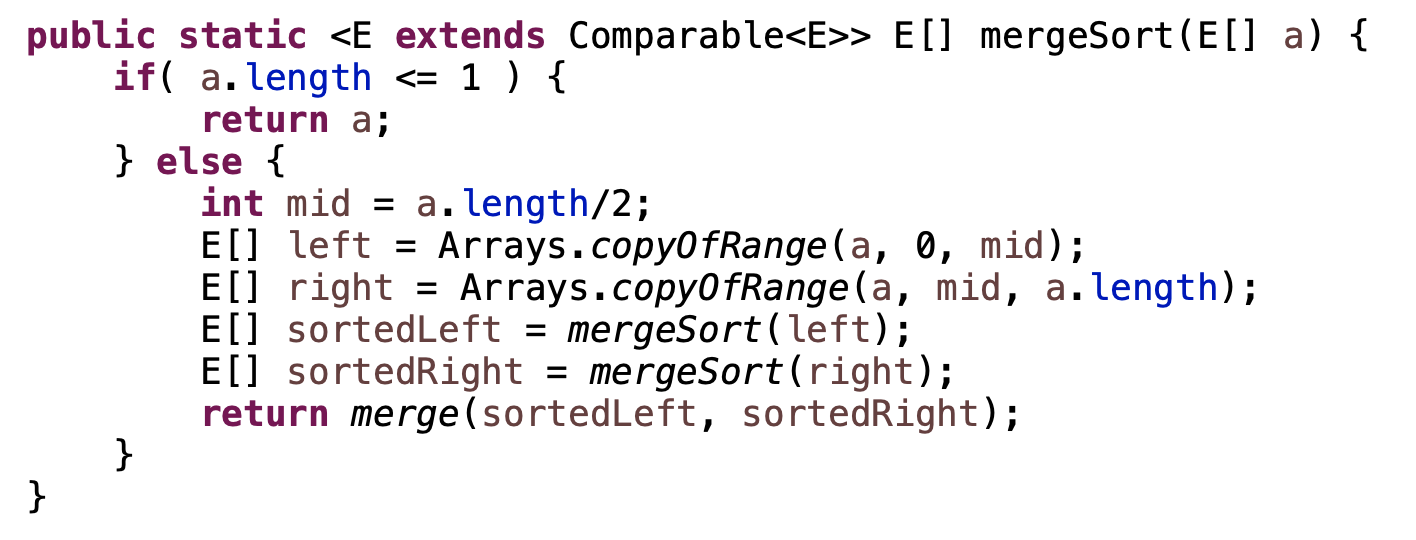